Travail de cloche
Quels sont les derniers mots que M. Hamel a écrit à la fin de la dernière classe?
Bonjour!
lundi, le treize mai
Cherchez la femme!
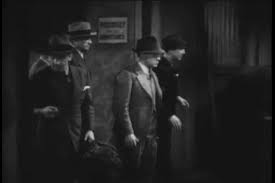 Churchy Lafemme
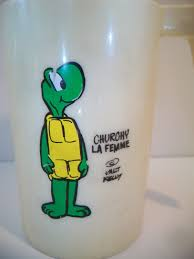 Louis-Phillipe D’Alembert is a Haitian novelist and poet who writes in both French and Haitian Creole
German must be taught in schools in Alsace – Lorrainne

You must not teach anything but German in the schools of Alsace – Lorraine.

It is necessary that Mr. Hamel know how to teach in German if he wishes to continue at the school.
[Speaker Notes: ri]
La dernière classe
Révision
Unité 5
Billet de sortie
Pourquoi les Allemands pensaient que les Alsatiens n’étaient vraiment pas Francais?